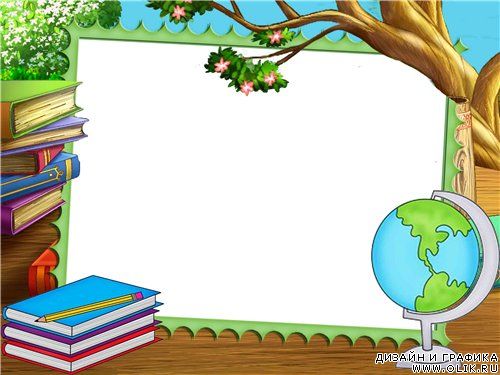 Обучение грамоте детей с речевыми нарушениями
Подготовила учитель-логопед  Хмелева  С.В                                                МДОУ детского сада № 46 «Машенька» комбинированного вида 
Павлово-Посадского муниципального района Московской области
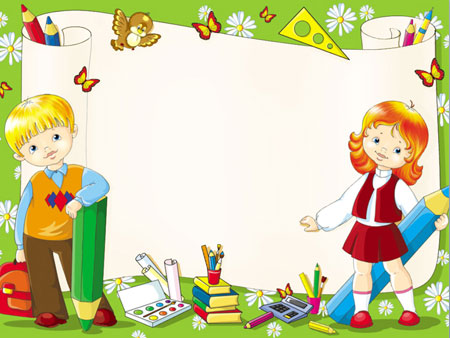 Знакомство с буквами
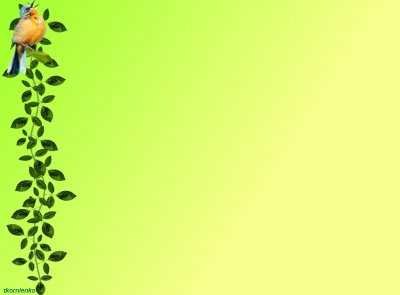 Найди букву А среди других букв
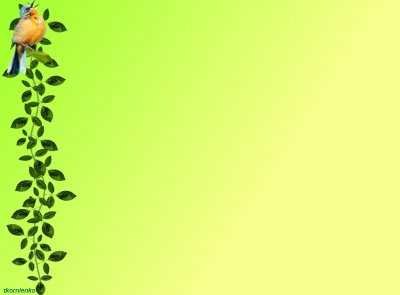 Зачеркни неправильную букву.
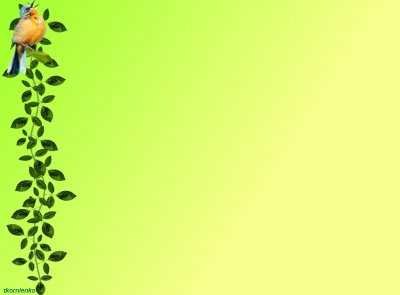 Восстанови буквы
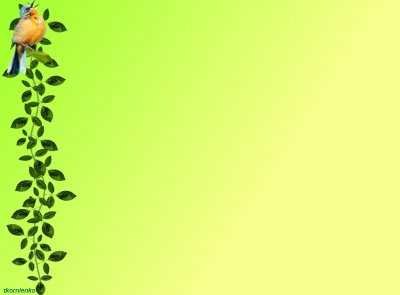 Игра «Буквоед»
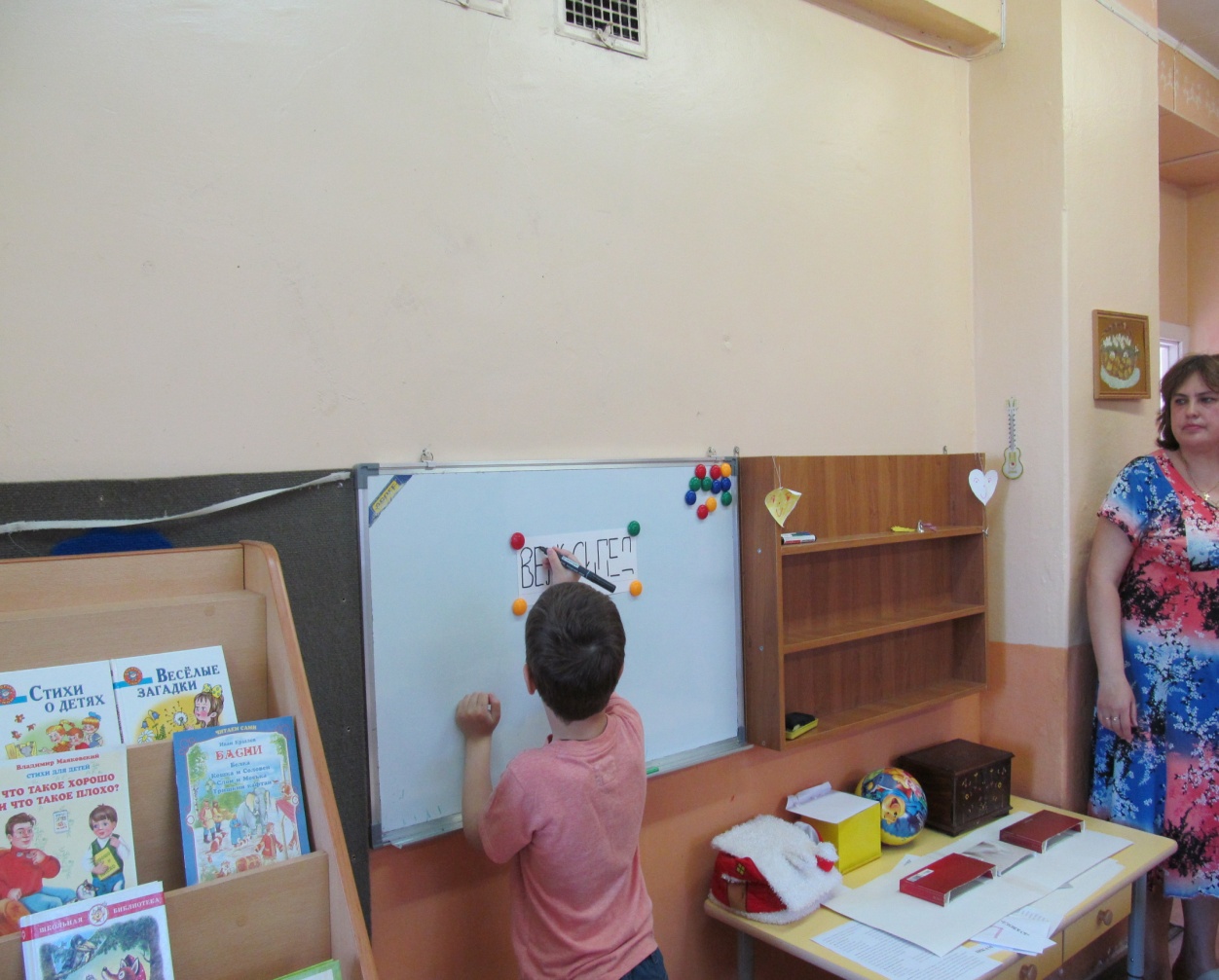 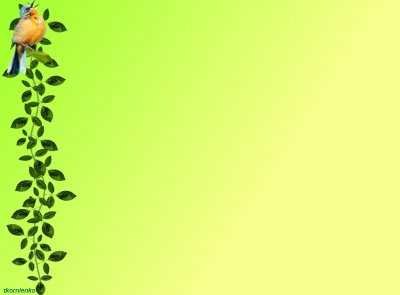 Игра «Чудесный мешочек»
« Узнай букву на ощупь»
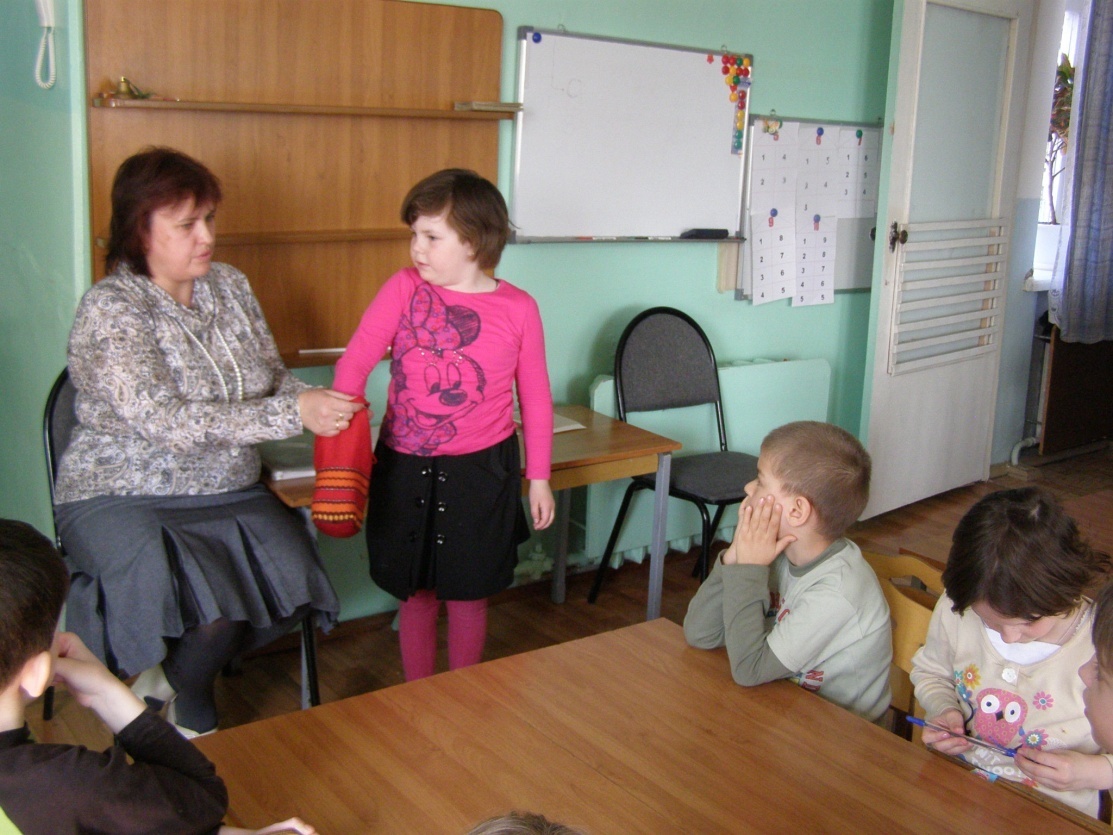 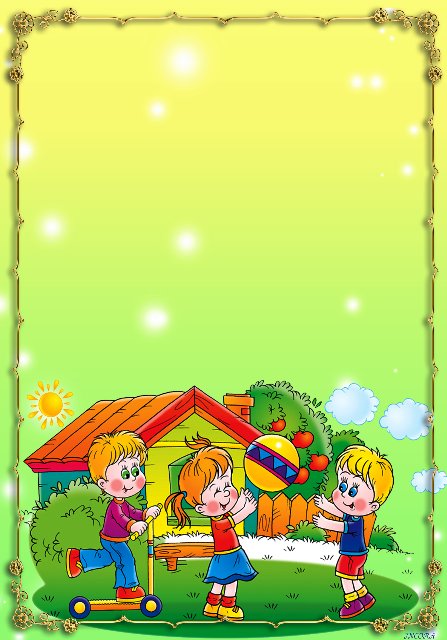 Спасибо за внимание!